ESTADISTICOS DE JUNIO 2016 A MAYO 2017
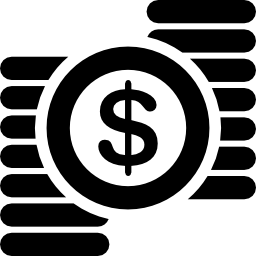 US$150,120,634.00  en compromisos de inversión
El Salvador exporta
USD 6,663
Millones al año (bienes y servicios)
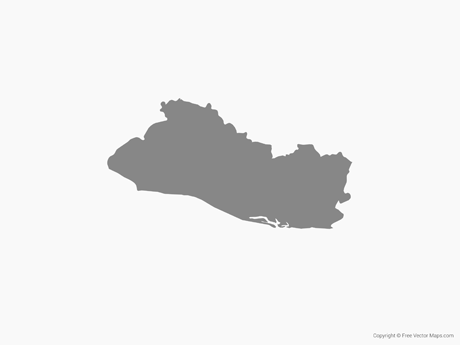 + de 3,200
productos
A cerca de 135 
mercados diferentes
Con una base de + de 2,300
exportadores
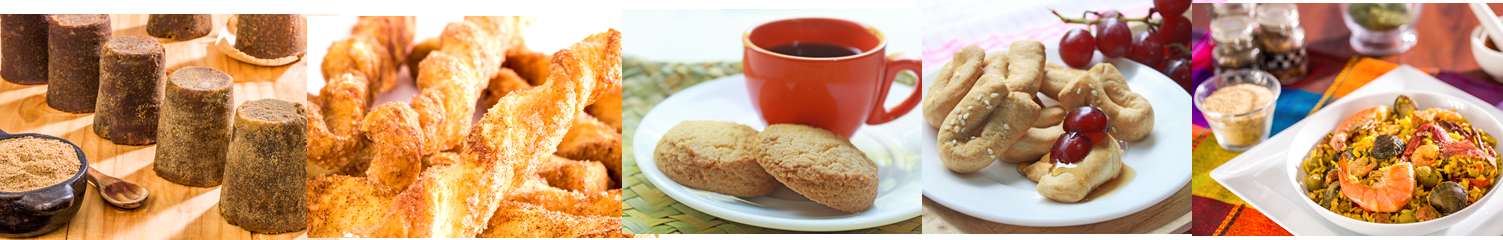 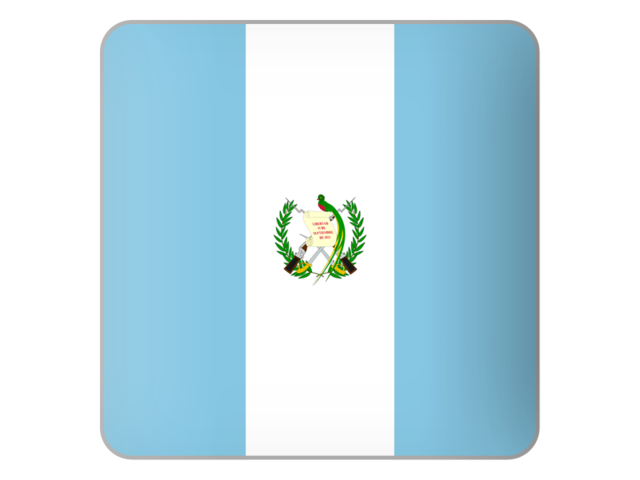 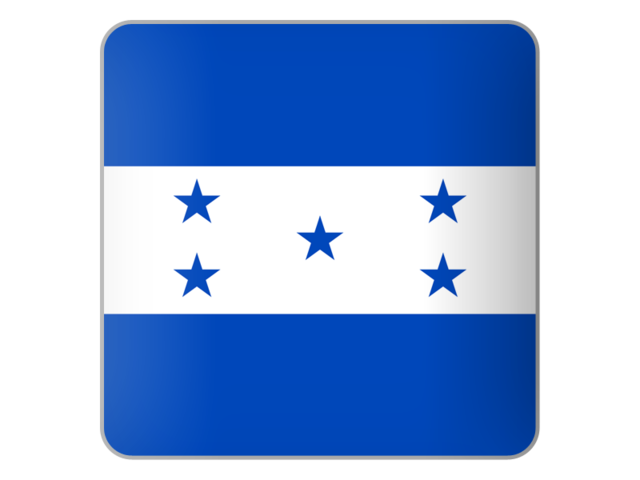 PRINCIPALES SECTORES Y DESTINOS DE EXPORTACIÓN
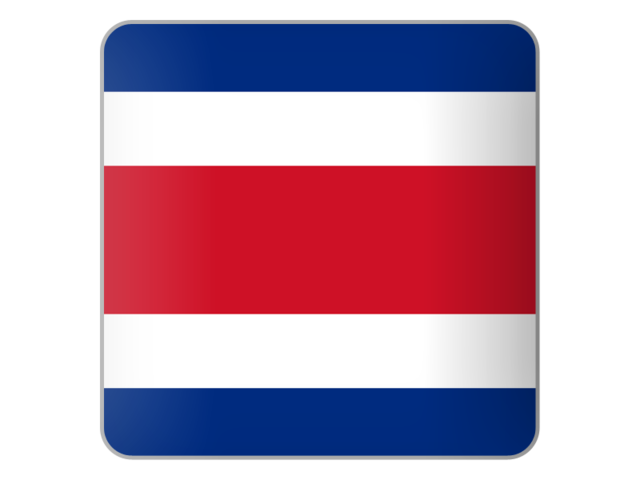 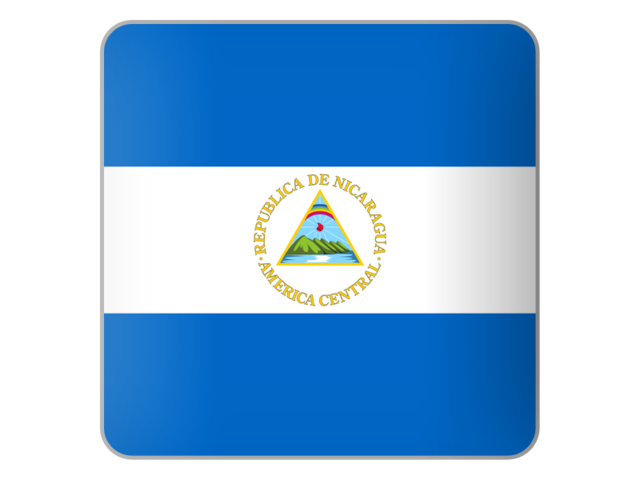 PRODUCTOS MINERALES 2%
OTROS SECTORES 4%
METAL MECÁNICA 5%
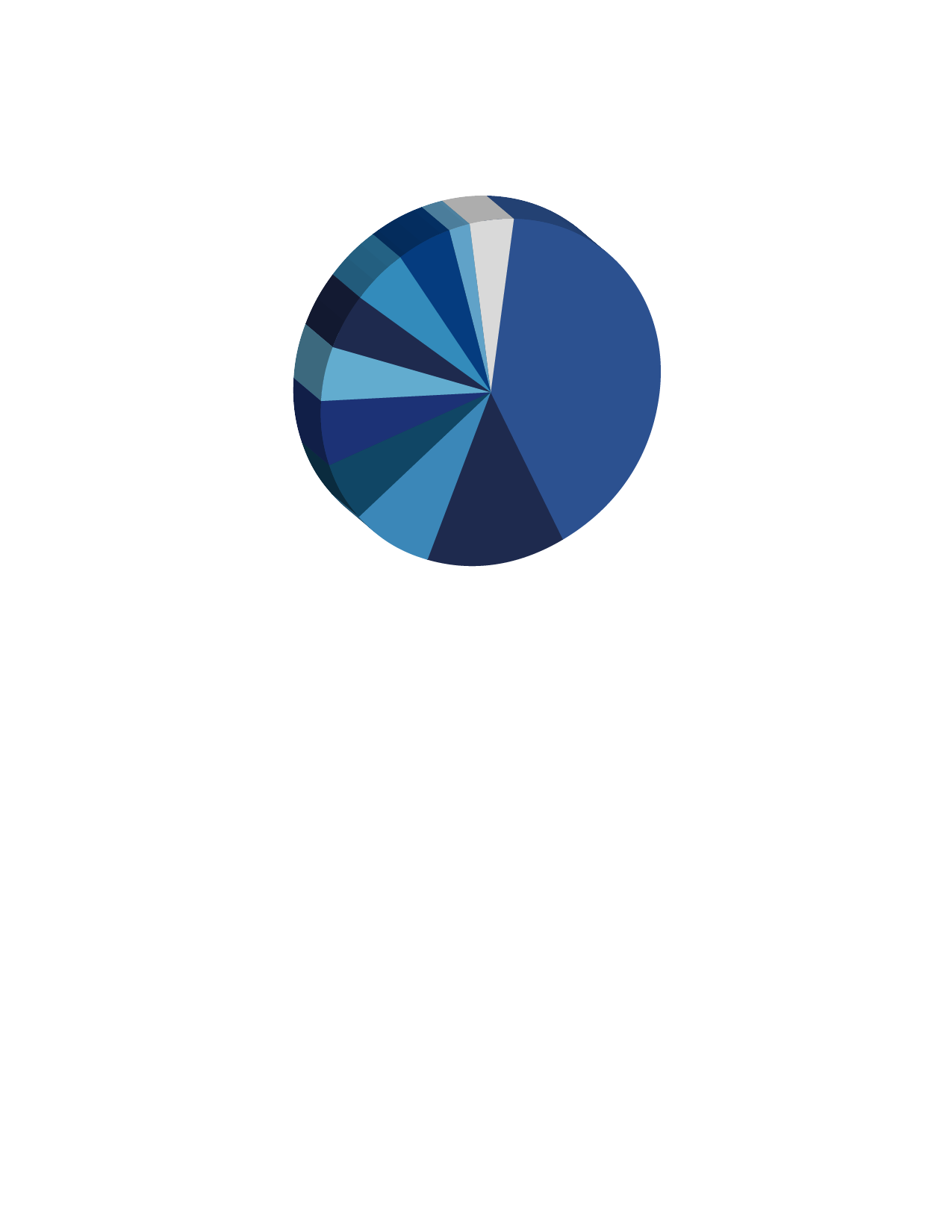 MAQUINARIA 
Y APARATOS 5%
PAPEL Y 
CARTÓN 5%
INDUSTRIAS QUÍMICAS 6%
CONFECCIÓN 
41%
TEXTILES 6%
PLÁSTICOS Y 
CAUCHO 6%
ALIMENTOS Y BEBIDAS 8%
AGROINDUSTRIA 11%
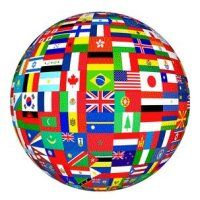 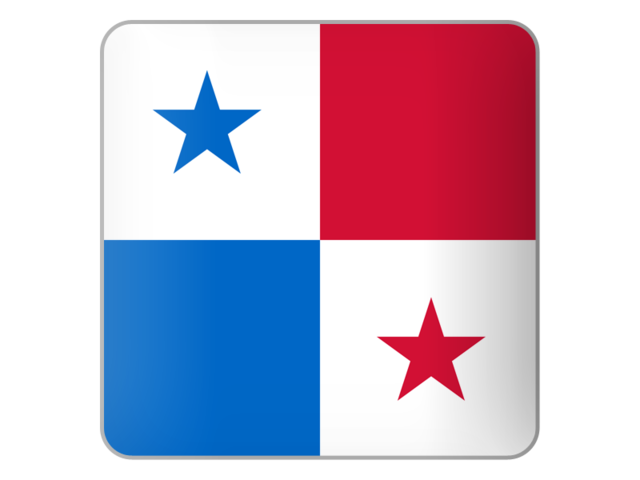 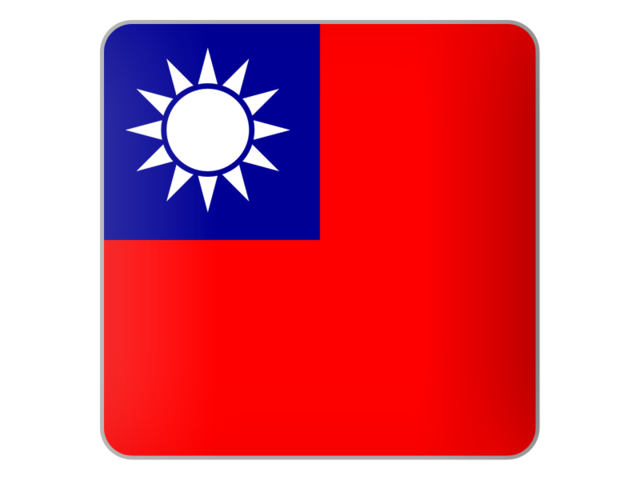 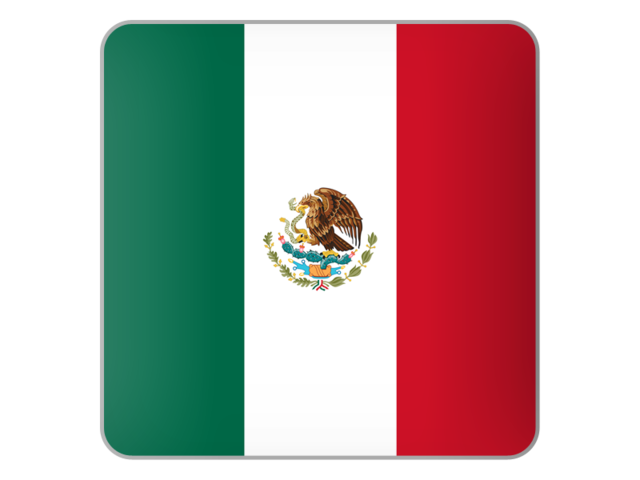 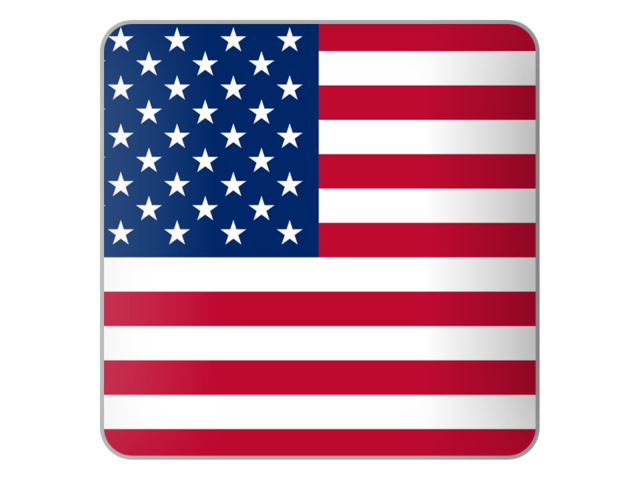 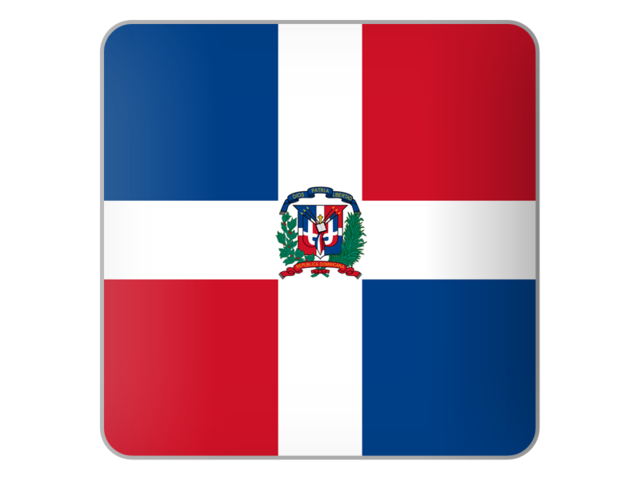 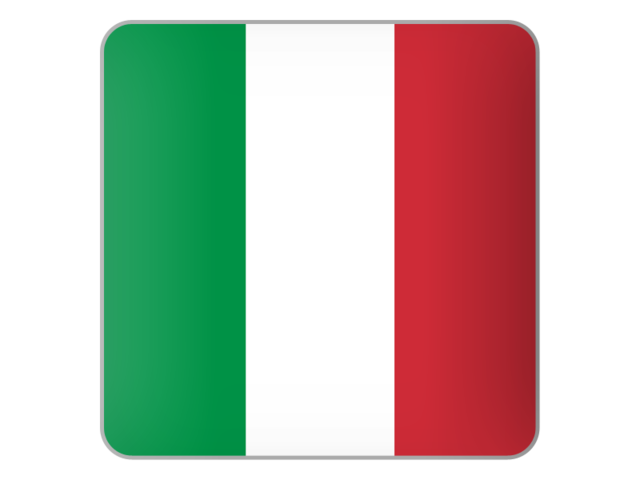 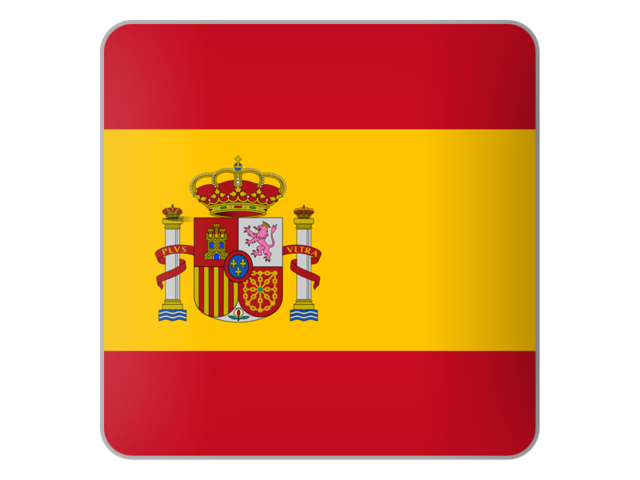 Centroamérica 
39.6%
México 
1.3%
Rep. Dom.
 1.6%
Taiwán 
0.7%
EE.UU. 
48.1%
España 
0.6%
Otros países 
5.7%
Panamá
 2.5%
Italia 
1%